Plantilla para la presentación de protocolos de investigación
Alberto Ramírez Martinell
albramirez@uv.mx

Fecha

(1 minuto)
1
Planteamiento del problema (2 min)
Lorem ipsum dolor sit amet, consectetur adipiscing elit, sed do eiusmod tempor incididunt ut labore et dolore magna aliqua. Ut enim ad minim veniam, quis nostrud exercitation ullamco laboris nisi ut aliquip ex ea commodo consequat. "Velit esse cillum dolore eu fugiat nulla pariatur.
2
Justificación (1 min)
Lorem ipsum dolor sit amet, consectetur adipiscing elit, sed do eiusmod tempor incididunt ut labore et dolore magna aliqua. Ut enim ad minim veniam, quis nostrud exercitation ullamco laboris nisi ut aliquip ex ea commodo consequat. "Velit esse cillum dolore eu fugiat nulla pariatur.
3
Marco contextual (2 min)
Lorem ipsum dolor sit amet, consectetur:
Adipiscing elit, sed do eiusmod tempor
Incididunt ut labore et dolore magna 
Aliqua. 
Ut enim ad minim veniam, quis nostrud exercitation ullamco laboris nisi ut aliquip ex ea commodo consequat. "Velit esse cillum dolore eu fugiat nulla pariatur.
4
Marco teórico (2 min)
Lorem ipsum dolor sit amet, consectetur adipiscing elit, sed do eiusmod tempor incididunt ut labore et dolore magna aliqua. Ut enim ad minim veniam, quis nostrud exercitation ullamco laboris nisi ut aliquip ex ea commodo consequat. "Velit esse cillum dolore eu fugiat nulla pariatur.
5
Marco metodológico (1/3) (1 min)
Decripción de la metodología 
Lorem ipsum dolor sit amet, consectetur adipiscing elit, sed do eiusmod tempor incididunt ut labore et dolore magna aliqua. 

« Pregunta de Investigación »
6
Marco metodológico (2/3) (2 min)
Operacionalización de variables
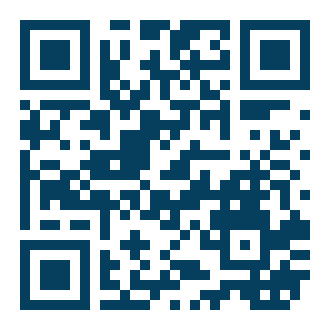 Tabla completa de dimensiones variables e indicadores
http://www.uv.mx/personal/albramirez
7
Marco metodológico (3/3) (2 min)
Instrumentos 
Encuesta 
Observación
Plan de Análisis
Lorem ipsum dolor sit amet, consectetur adipiscing elit, sed do eiusmod temporal. 
i= V11+V21+V32
8
Hallazgos esperados (1 min)
Lorem ipsum dolor sit amet, consectetur adipiscing elit, sed do eiusmod tempor incididunt ut labore et dolore magna aliqua. Ut enim ad minim veniam, quis nostrud exercitation ullamco laboris nisi ut aliquip ex ea commodo consequat. "Velit esse cillum dolore eu fugiat nulla pariatur.
9
Referencias (1 min)
Casillas, M. A., y Ramírez, A. (2015). Génesis de las TIC en la Universidad Veracruzana: Ensayo de periodización. México: Productora de Contenidos Culturales Sagahón Repoll. | Editorial Tintable.
Casillas, M. A., y Ramírez, A. (2018). El habitus digital: una propuesta para su observación. In R. Castro, y H. J. Suárez, Pierre Bourdieu en la sociología latinoamericana: el uso de campo y habitus en la investigación (pp. 317-342). Cuernavaca, Morelos, México: Universidad Nacional Autónoma de México, Centro Regional de Investigaciones Multidisciplinarias.
Casillas, M. A., Ramírez, A. y Ortega, J. C. (2016). Afinidad tecnológica de los estudiantes universitarios. Revista Innovación Educativa del Instituto Politécnico Nacional, 16(70), 151-175. 
Casillas, M. A., Ramírez, A., y Ortiz, V. (2014). El capital tecnológico una nueva especie del capital cultural: Una propuesta para su medición. En A. Ramírez Martinell y M. A. Casillas Alvarado (Eds.), Háblame de TIC: Tecnología Digital en la Educación Superior. Argentina: Brujas.
Casillas, M.A, Ramírez, A., y Ortega, J.C (2015). Percepciones y valoraciones de los estudiantes universitarios sobre las TIC. En Memorias del XIII Congreso Nacional de Investigación Educativa, Chihuahua. México.
Morales, T. A., y Ramírez, A. (2014). Afinidad Tecnológica del Profesor Universitario. Revista Ensayos Pedagógicos, 9(1).
Ramírez, A., y Casillas, M. A. (2015). Los saberes digitales de los universitarios. En J. Michelli (Ed.), Educación virtual y universidad, un modelo de evolución (pp. 77-106). México: UAM.
Ramírez, A., Morales, A. T. y Olguín, P. A. (2015). Marcos de referencia de Saberes Digitales. Edmetic: Revista de Educación Mediática y TIC, 4(2), 112,136.
10
Plantilla para la presentación de protocolos de investigación
Alberto Ramírez Martinell
albramirez@uv.mx

Fecha
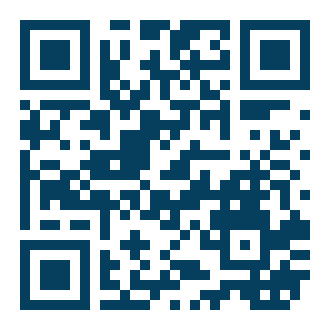 Descarga del Protocolo de Investigación
http://www.uv.mx/personal/albramirez
11